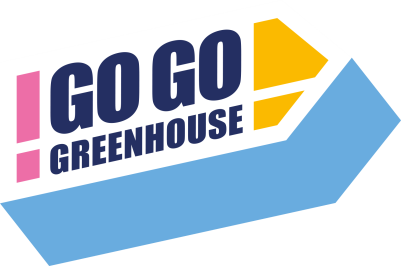 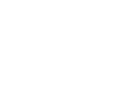 DOE JIJ MEE?
[DAG] [DATUM] [JAAR]

ONTDEK HOE VERRASSEND DE GLASTUINBOUW IS

ER IS MEER DAN JE DENKT

[TIJD]

[LOCATIE]